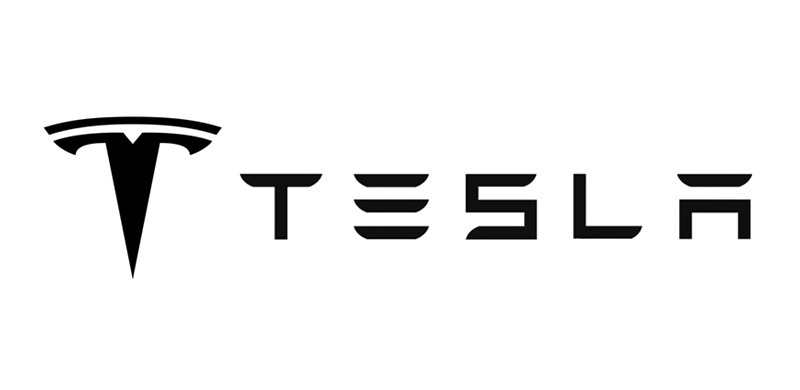 April 2020
Tesla Credit Analysis
Alex Giroux, David Gringeri, Tristan Lalor, Ryan Landgraf, Maria Pitari
1
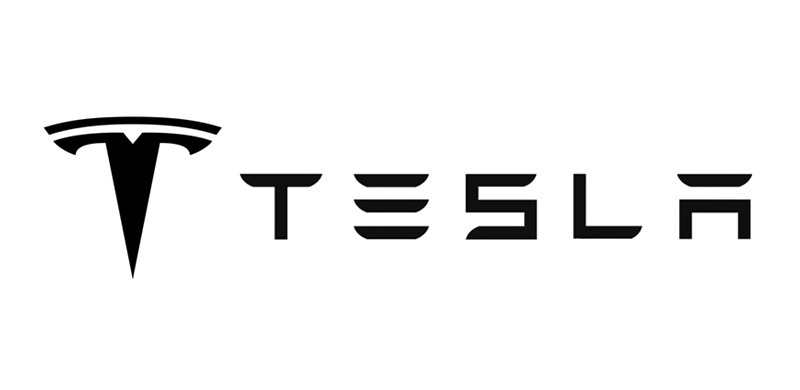 Executive Summary
Stock
TSLA 5.3% 2025 Note vs. TSLA Stock
Industry: Automotive, Energy Storage & Production
NASDAQ: TSLA
Market Cap: $127B
52-week high: $968.99
52-week low: $176.99
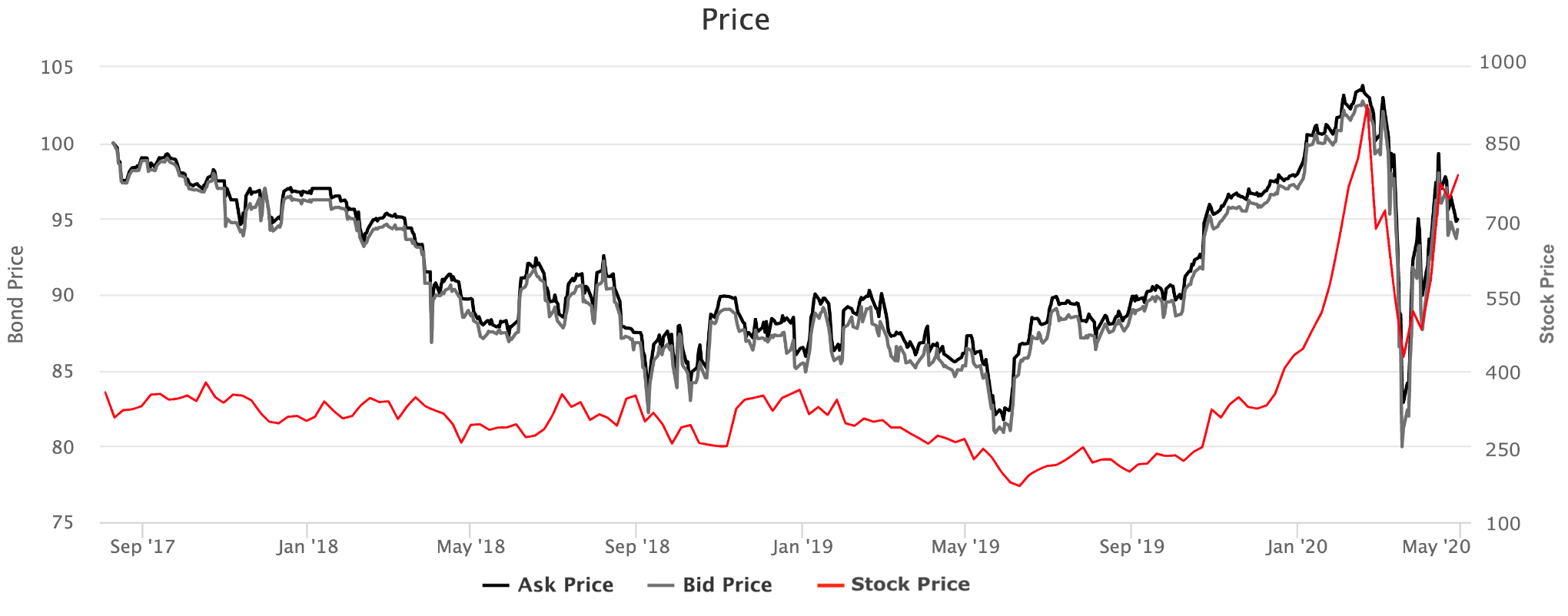 Bond
Type: Senior Unsecured Callable
Moody's: Caa1
S&P: B-
Coupon: 5.3%
Yield (Wst): 6.547 
Issue date: 8/18/2017
Maturity: 8/15/2025
Key Takeaways
Tesla has sufficient cash reserves to withstand Coronavirus disruption
Tesla has a technological lead in electrification that provides flexibility to scale back capital expenditure
Debt maturing prior to 2025 will likely be refinanced or converted into equity
Recommendation: BUY
2
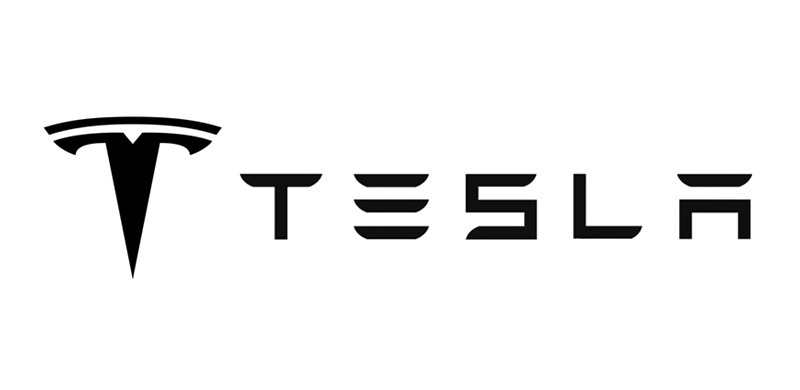 Table of Contents
Tesla Business Overview
Industry Overview
Macroeconomic Analysis
Tesla Credit Analysis

Appendix
3
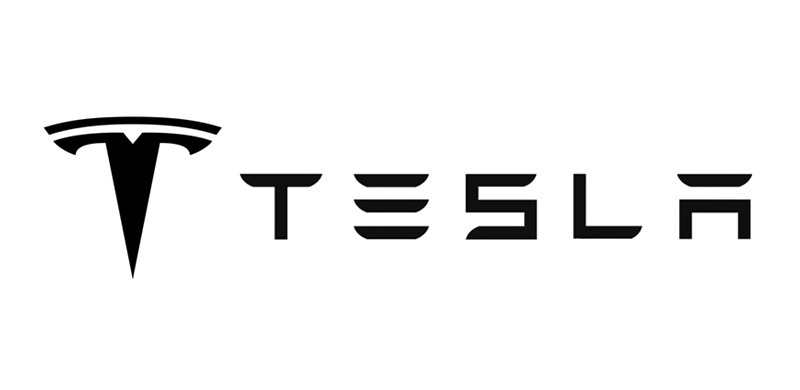 Tesla Business Overview
Business Overview
Business Description
Key Executives
Founded in 2003, Tesla designs, manufactures, and markets high-performance, technologically advanced electric cars and solar energy generation and energy storage products.
Leader in solar power and storage innovation with the Solar Roof and Solar Wall technologies
Unlike other automakers, Tesla is also an information technology company that tracks large amounts of consumer data and is a leader in artificial intelligence and self-driving technology.
Elon Musk, Head of Product Development
Founder of PayPal, SpaceX and Tesla Motors.
Studied Physics and Business at the University of Pennsylvania
Oversees development of all sedan type EV's including the new Roadster and CyberTruck
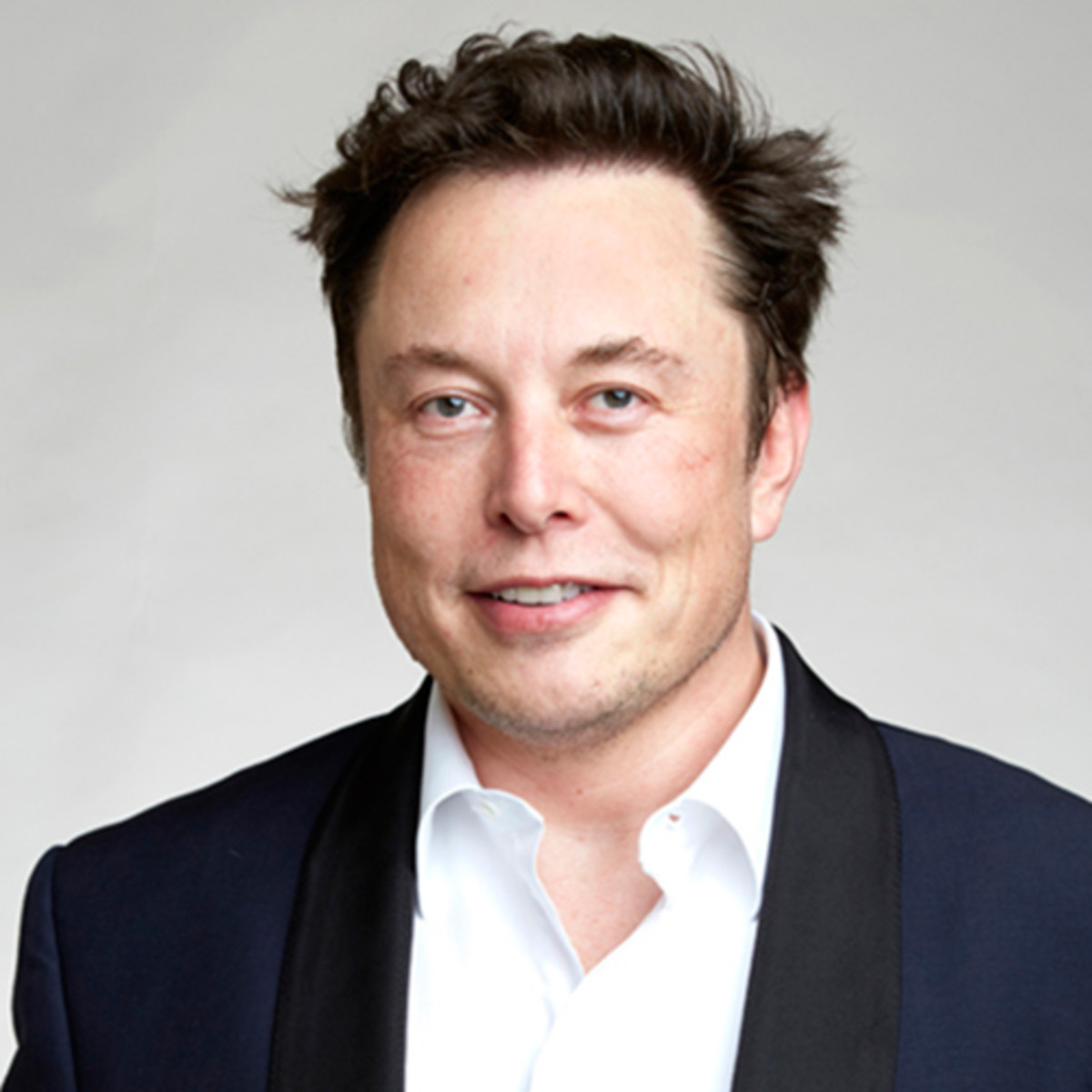 Revenue by Product
Revenue by Region
Zachary Kirkhorn, Chief Financial Officer
Earned degree in Mechanical Engineering and Economics at the University of Pennsylvania and an MBA from the Harvard Business School
Responsible for controlling operational financing, as well as new developments and company expansion
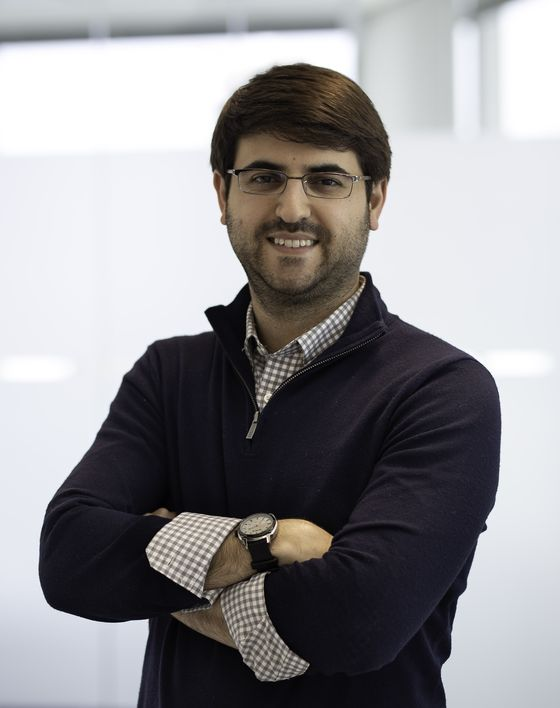 4
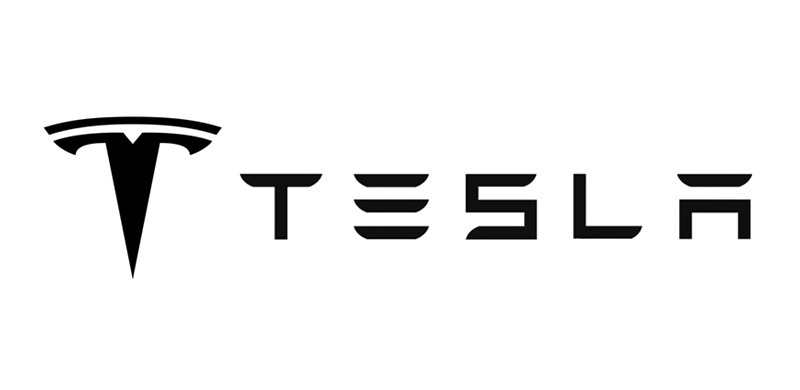 Tesla Business Overview
Historical and Projected Financial Performance
Stock
Summary Financials
Ticker: TSLA
Price: $686.72
Market Cap: $127B
Beta: 1.40
52 Week High: $176.99
52 Week Low: $968.99
Balance Sheet: Key Line Items FY2020 Expected
5
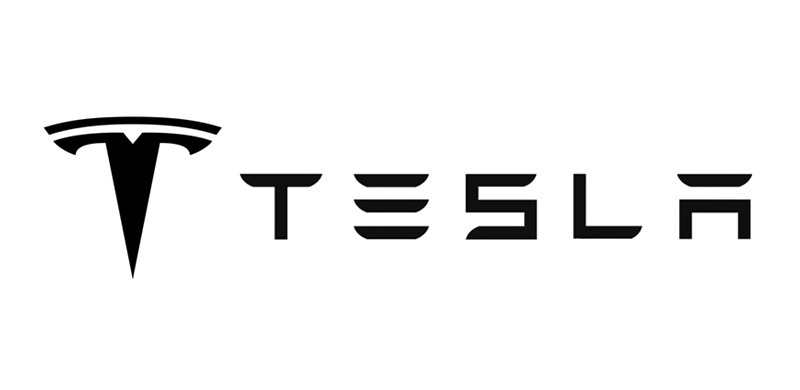 Tesla Business Overview
Historical Capital Structure
For FY2019
Debt Outstanding (in $ millions)
Total Debt / Equity1 Ratio
Net Debt / Equity1 Ratio
6
1Based on year-end market capitalization, 2Includes short-term and long-term portions of debt and finance leases
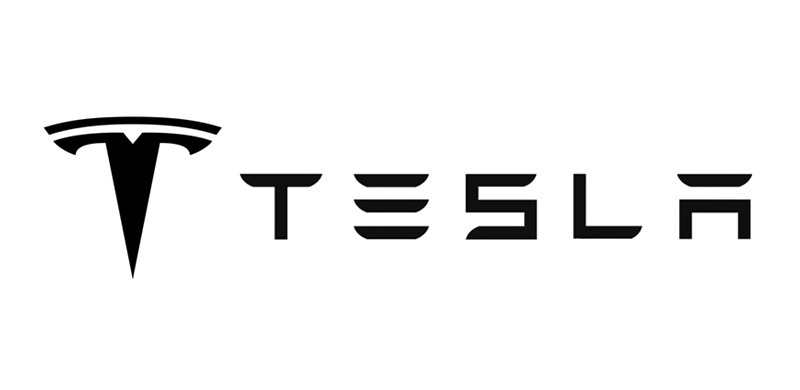 Table of Contents
Tesla Business Overview
Industry Overview
Macroeconomic Analysis
Tesla Credit Analysis

Appendix
7
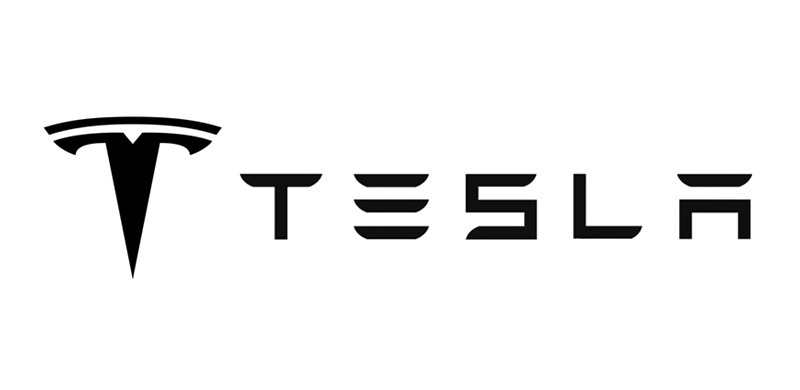 Industry Overview
Automotive Industry Overview
The automotive industry is highly cyclical. Current macroeconomic headwinds will negatively impact auto sales in the upcoming quarters.

Due to regulatory pressure and shifting consumer preferences, the industry will continue to move towards vehicle electrification. 

The global EV market is estimated to grow from 3.27M units in 2019 to 26.95M units in 2030, at a CAGR of 21.1%.
Total U.S. Vehicle Sales (Millions of Units)
Global EV Sales: 1Q18 vs. 1Q17
Regulation
China will extend state subsidies and tax breaks for EV’s until 2022.
British Columbia announced legislation for the most stringent ZEV mandate worldwide: 30% ZEV sales by 2030 and 100% by 2040.
Europe’s 13 top auto manufacturers will face more than €14.5 billion in fines if they don’t meet fleet-average CO2 emission standards.
8
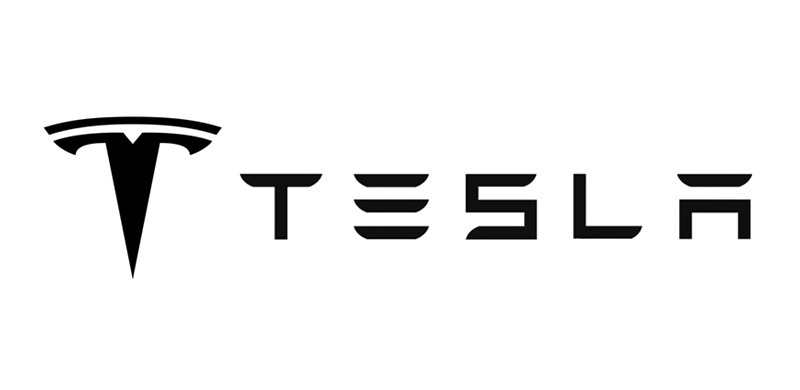 Industry Overview
Competitive Landscape
Despite lagging behind legacy automakers in total auto sales, Tesla holds over 30% of the global EV market share.

Tesla’s intangible assets and battery technology partially account for its stock performance relative to competitors. 

Competition in the EV market is expected to intensify going forward.
U.S. Market Share Concentration 2019
Global 2019 EV Sales by Automaker
Historic Market Capitalization
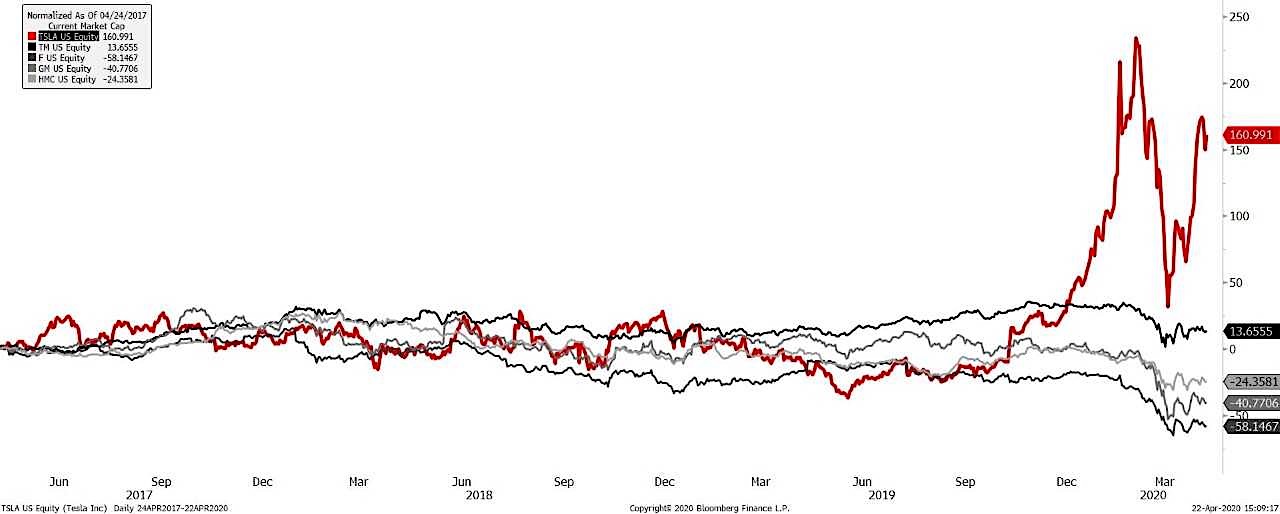 TSLA
  TM
  F
  GM
  HMC
9
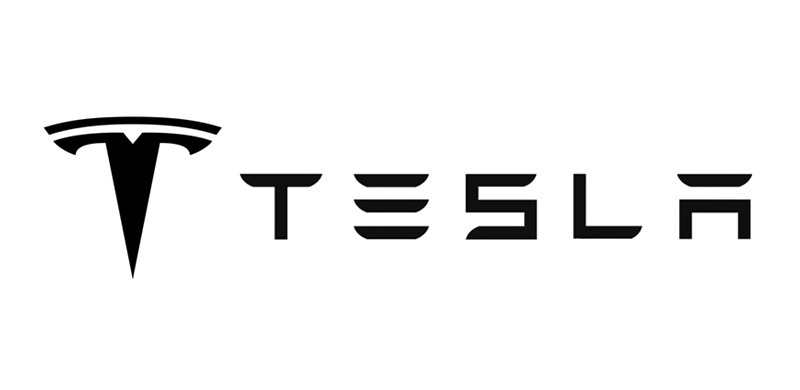 Table of Contents
Tesla Business Overview
Industry Overview
Macroeconomic Analysis
Tesla Credit Analysis

Appendix
10
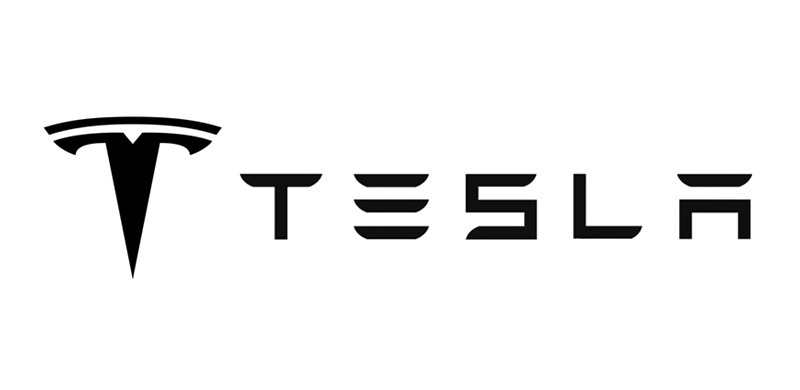 Macroeconomic Analysis
Economic Forecast
U.S. GDP Growth
Personal Consumption as a Percent of U.S. GDP
Prior to the onset of COVID-19 GDP growth and personal consumption as a percent of GDP was relatively stable. All estimates project contraction well into 2021 with recovery and greater upside potential by 2022. 

Auto manufactures may benefit from depressed commodity prices.

Sharp increase in unemployment could negatively affect consumer demand for at least 18 months
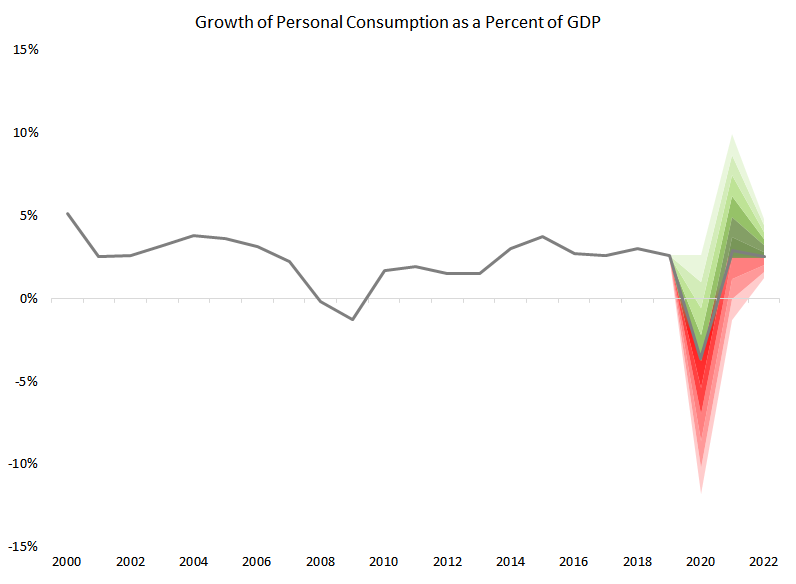 1
3
Commodity Prices
U.S. Unemployment
2
4
11
Sources: 1. Bloomberg 2. IMG 3. Bureau of Economic Analysis 4. Bloomberg
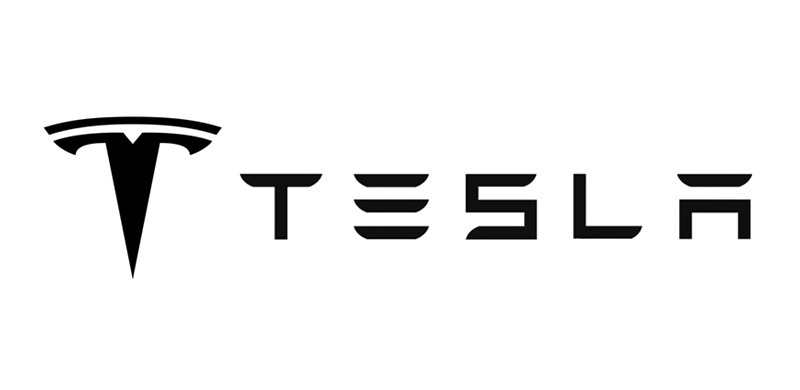 Macroeconomic Analysis
Consumer Confidence
Leading Indicators Index
Personal Income Trends
U.S. Consumer Confidence Surveys
4
1
3
4
2
4
12
Sources: 1. Conference Board 2. University Michigan 3. Conference Board  4. Bureau of Economic Analysis
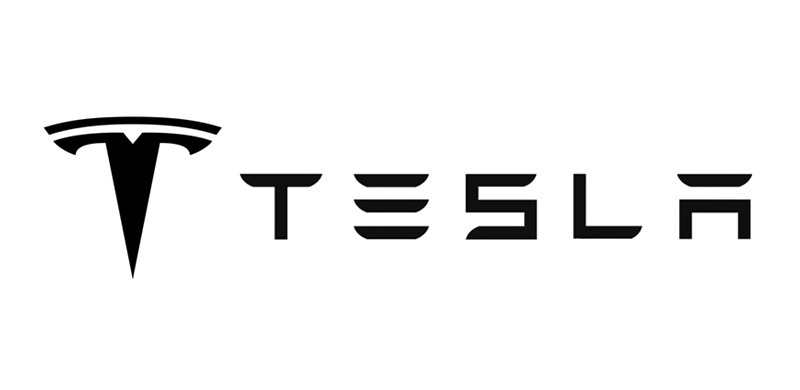 Macroeconomic Analysis
Consumer Sentiment Toward Automotive Purchases
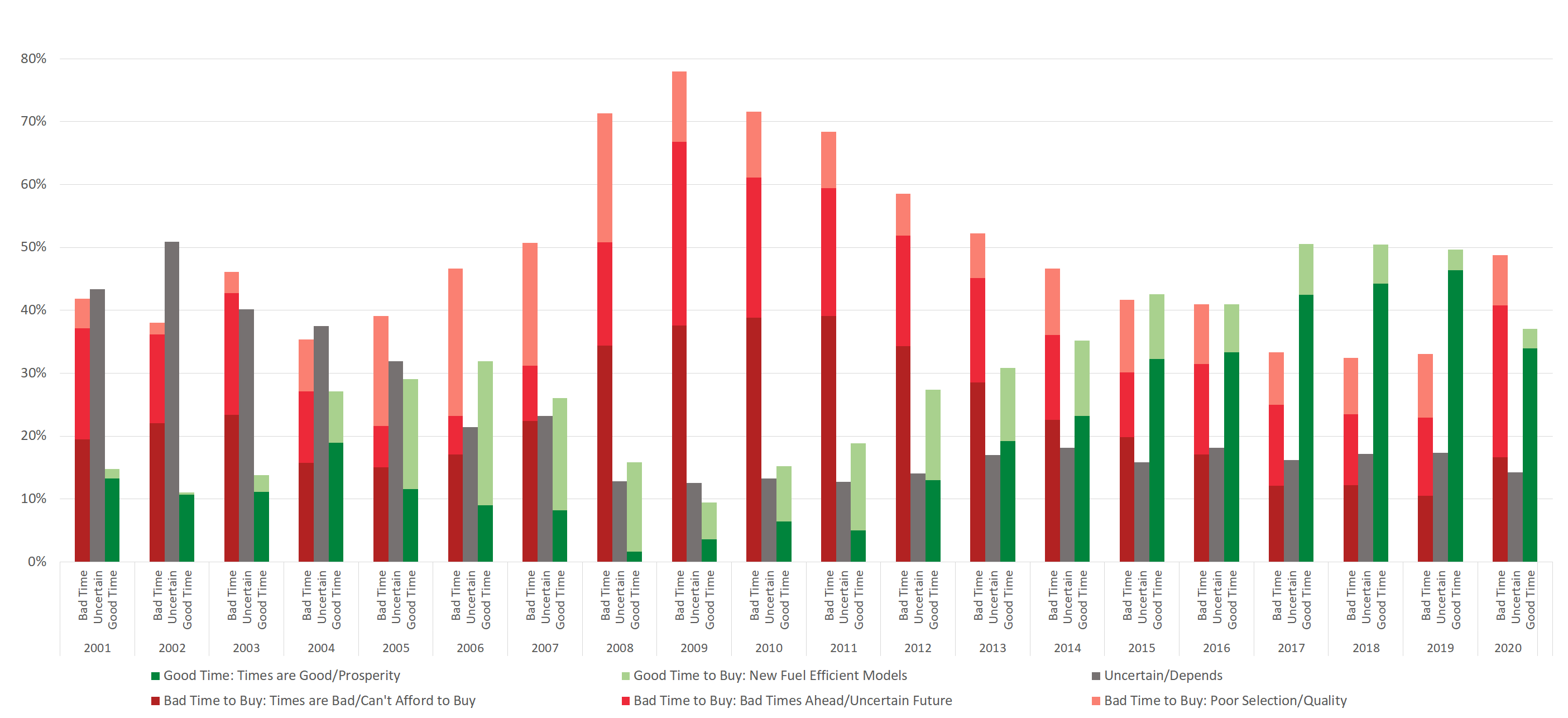 TEXT
13
Source: University of Michigan Survey Data
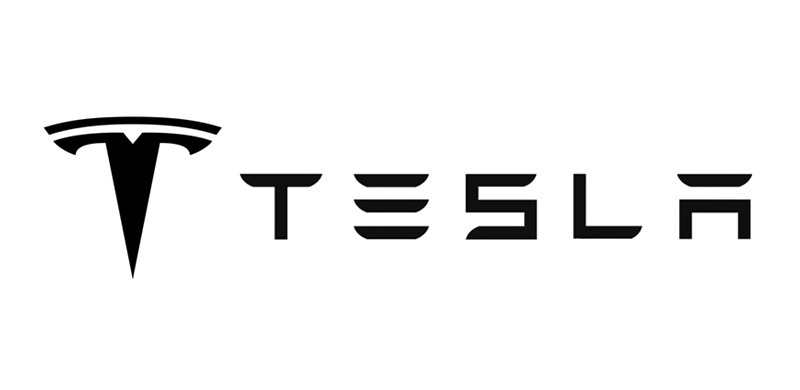 Table of Contents
Tesla Business Overview
Industry Overview
Macroeconomic Analysis
Tesla Credit Analysis

Appendix
14
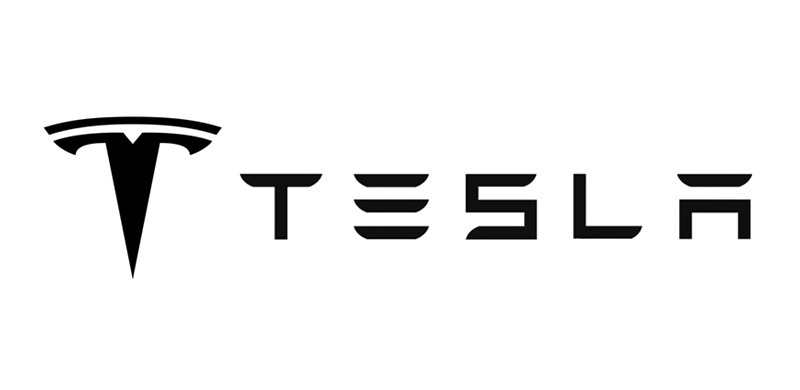 Credit Analysis
Bond Summary
TSLA 5.3% 8/15/2025
Outstanding Issues (Last Price)
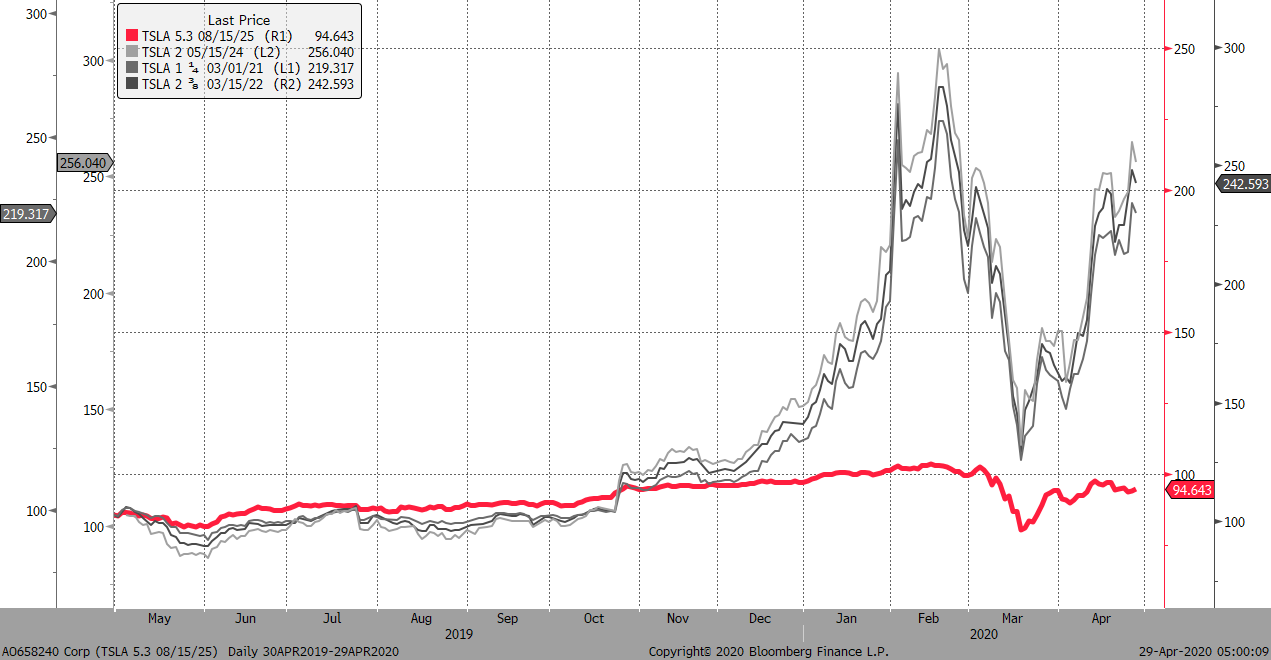 15
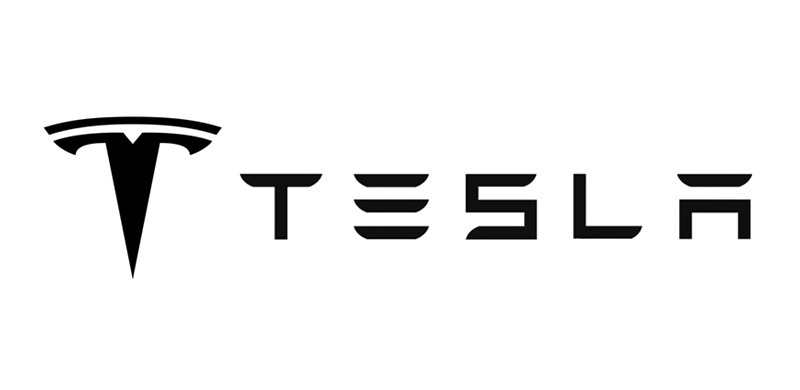 Credit Analysis
Investment Thesis
We place a BUY recommendation on Tesla’s 5.3% 2025 Note based on the following key drivers:

Sufficient cash reserves to withstand Coronavirus disruption

Technology lead in electrification provides flexibility to scale back capital expenditure

Debt maturing prior to 2025 will likely be refinanced or converted into equity
16
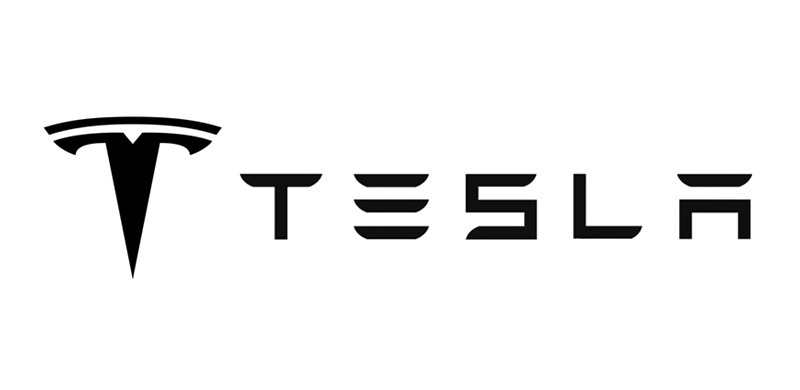 Credit Analysis
Key Driver I: Liquidity
Tesla is in a favorable cash position to forgo revenue without risking default.

We believe Coronavirus poses a low risk for Tesla bondholders, with available capital of 6.1B and operating expenses of 4.1B.

Tesla is better poised to forgo revenue than many competitors.
Liquid Capital($ in Billions)
Key Stats
Recent 8k quotes 3B in Credit Lines, 2.3B available from recent offering, and 6.3B in cash.
Excluding non-liquid funds & minimum cash balance, this leaves Tesla with 6.1B in liquid capital and 4.1B minimum operating expenses.
Available Cash / Operating Expenses
17
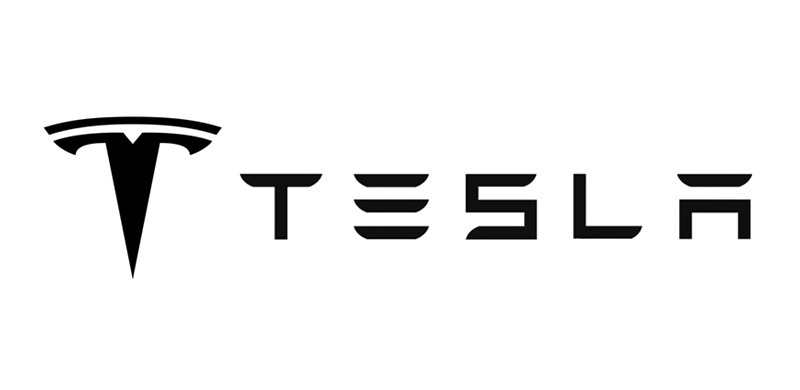 Credit Analysis
Key Driver II: Capital Expenditures
Battery Pack Cost per kWh
Battery Plant Capacity (Gigawatt Hours)
Tesla has a significant technology lead in the production of batteries.

This lead provides Tesla with more flexibility to scale back capital expenditures amidst Coronavirus disruption.
Sustained Competitive Advantage
Competitors Play Catch-Up
GM CEO recently claimed investing in batteries is an essential step to decrease battery costs and improve profitability of EV’s.
GM and LG Chem are spending $2.3 billion to build a new battery plant.
Toyota and Panasonic announced joint venture to develop prismatic battery packs.
“We believe this situation overall favors Tesla in the medium term as there would be less competition from higher quality electric vehicles and the disruption could inadvertently help sustain Tesla’s premium multiple”

-Armintas Sinkevicius, Morgan Stanley Analyst
18
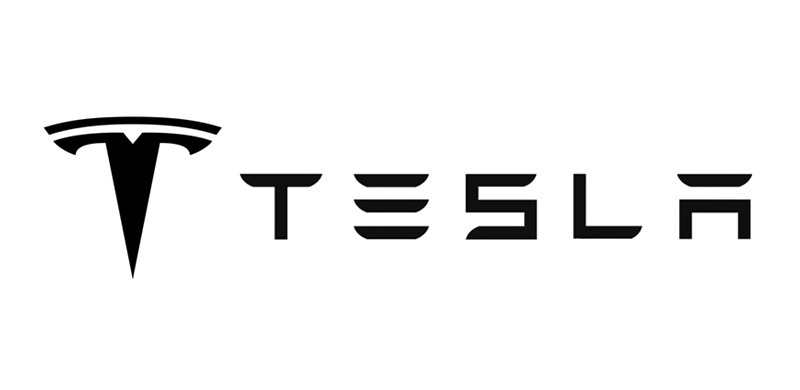 Credit Analysis
Key Driver III: Maturities and Conversions
Income
Cash Flow
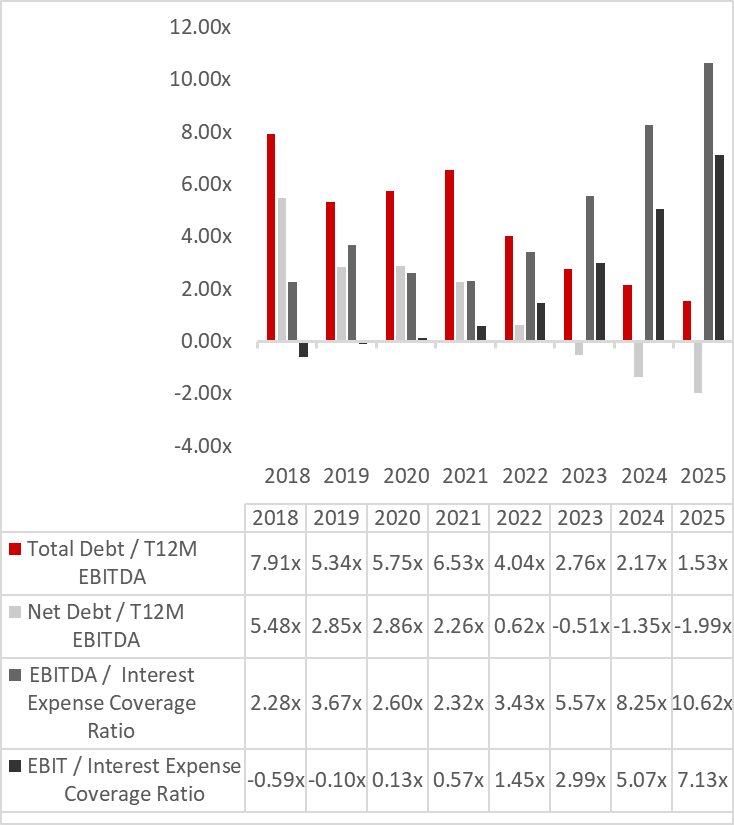 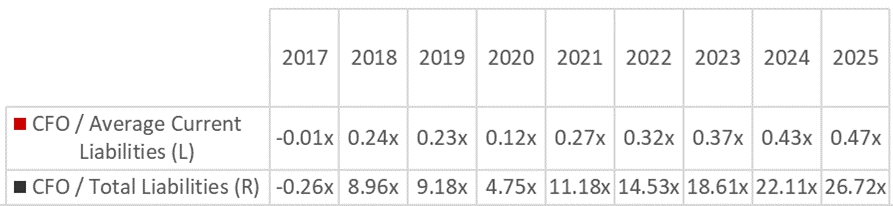 19
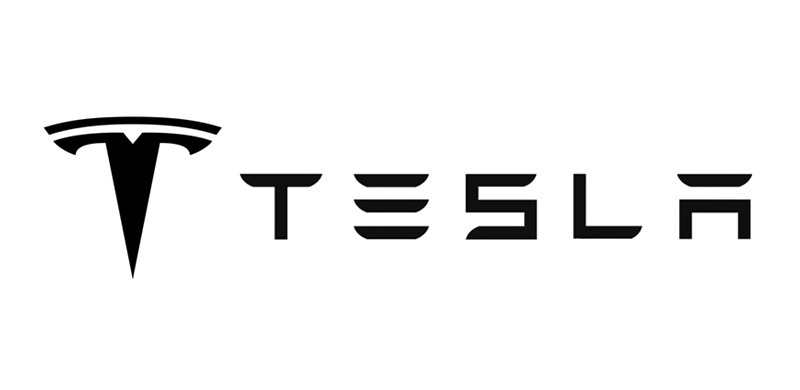 Credit Analysis
Key Driver III: Maturities and Conversions (cont.)
Balance Sheet
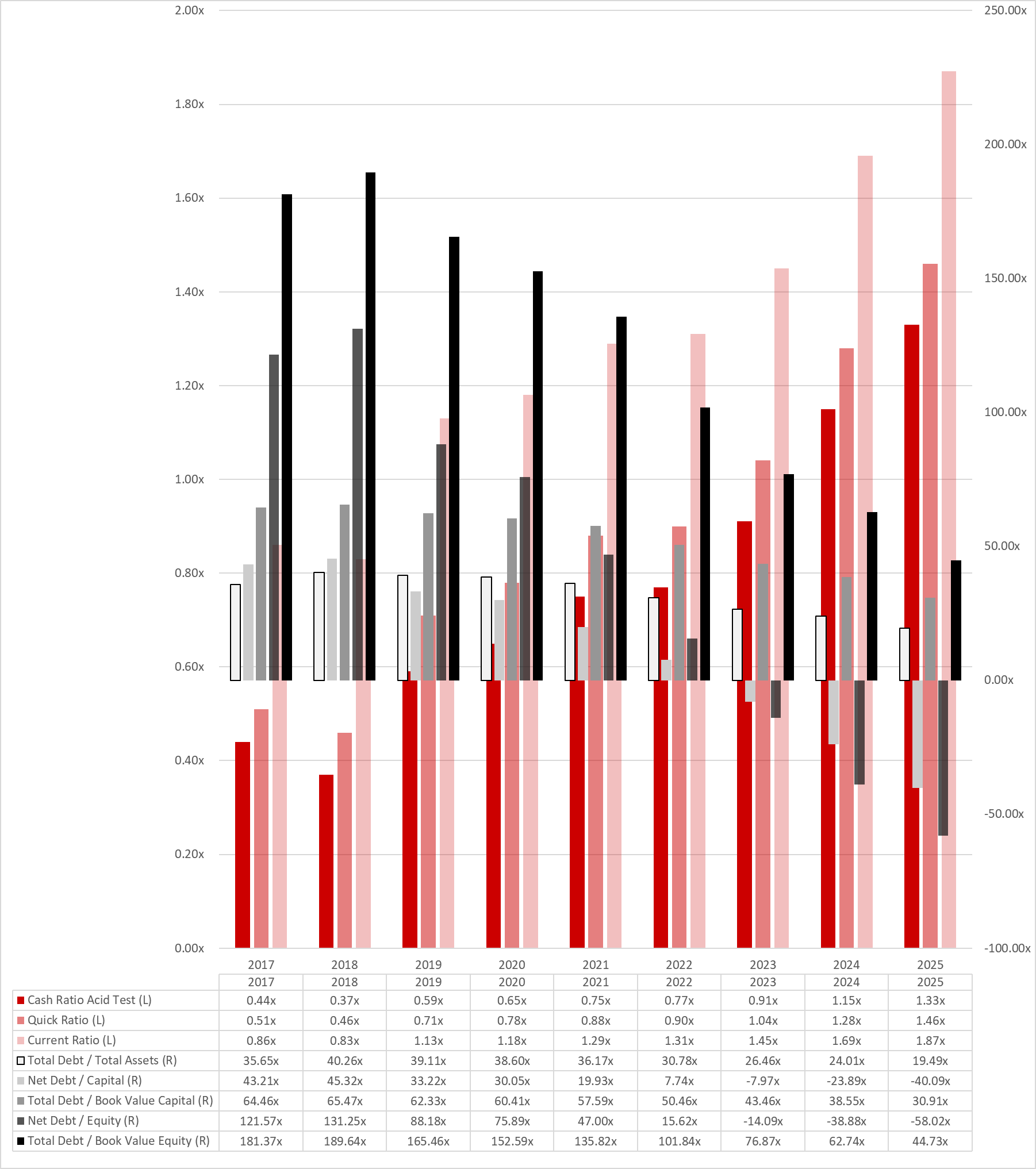 20
Historical Data: SEC Filings
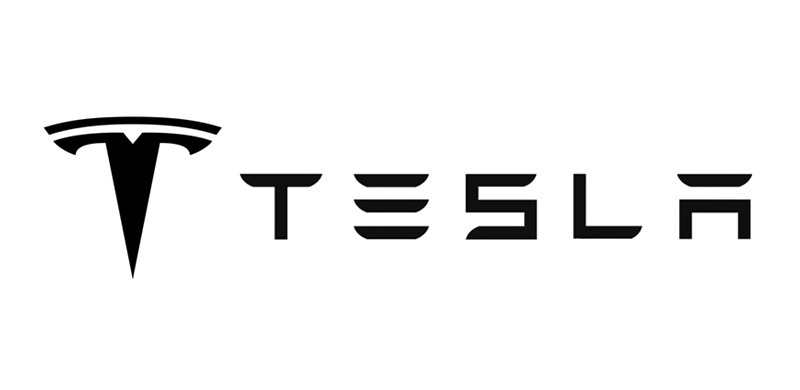 Credit Analysis
Key Driver III: Maturities and Conversions (cont.)
Stock Price VS Conversion Prices
April, 2020 $ 686.72
May, 2021 $746
May, 2021 $342
21
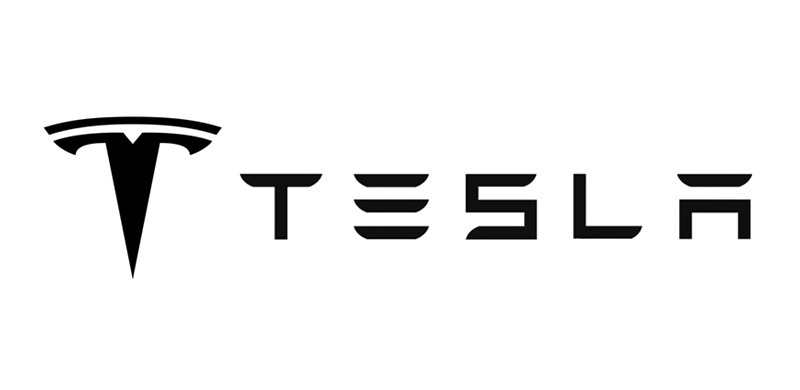 Credit Analysis
Default Risk Analysis
Bloomberg Default Probability
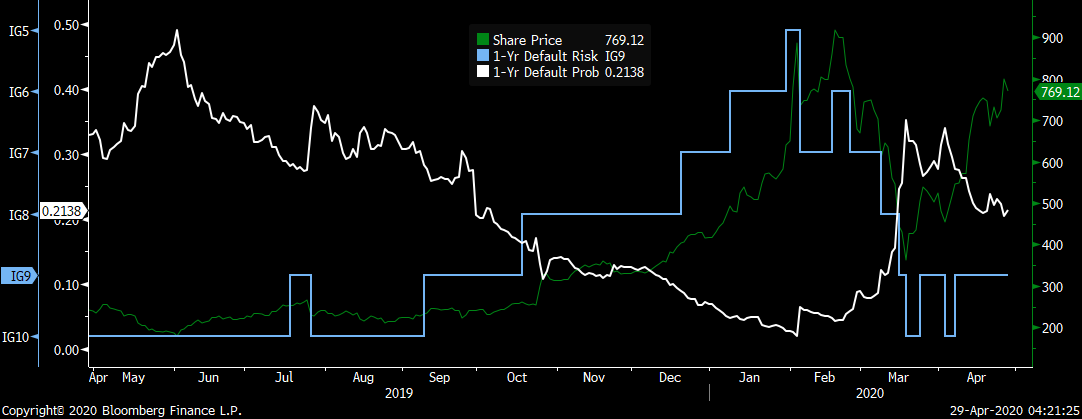 22
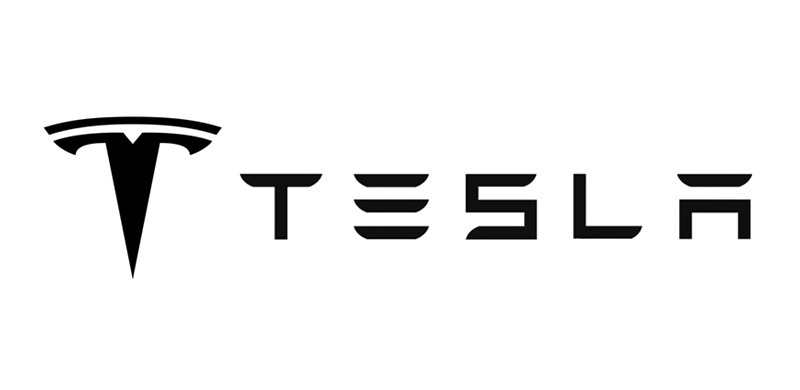 Credit Analysis
Default Risk Analysis
5 Year Senior Note CDS Spread Comparison
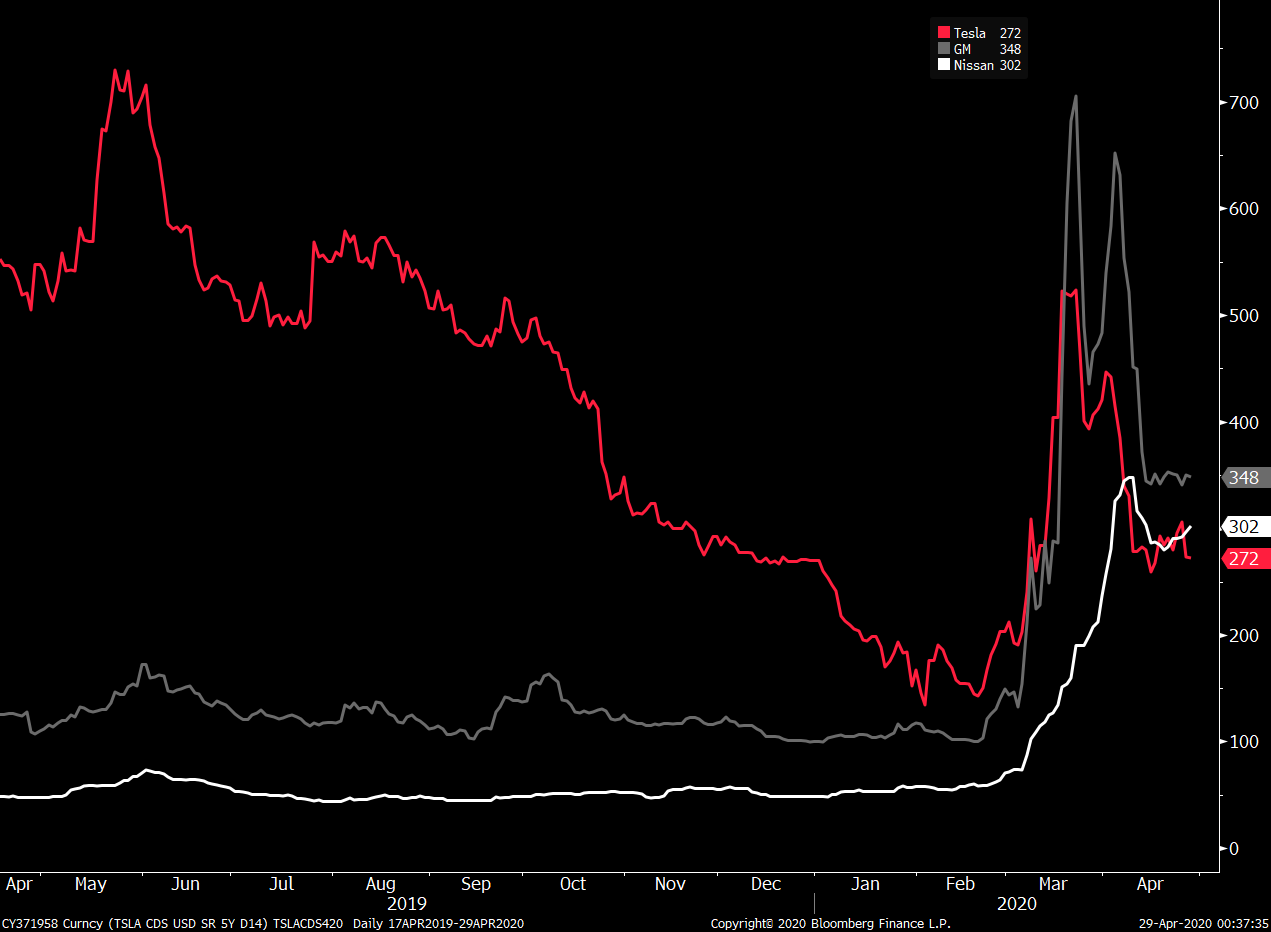 23
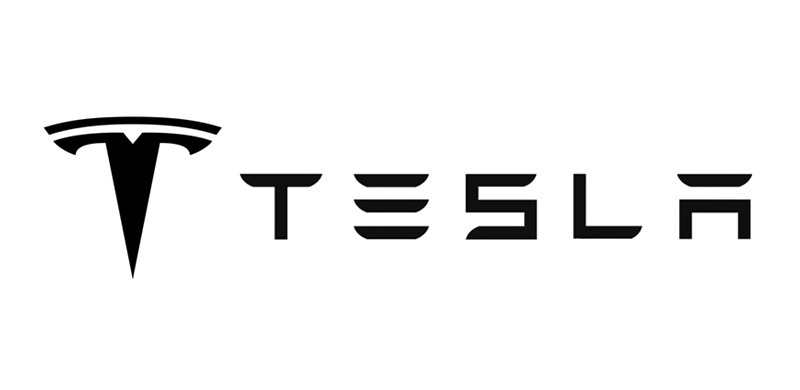 Credit Analysis
Recovery Analysis
Automotive Sales
24
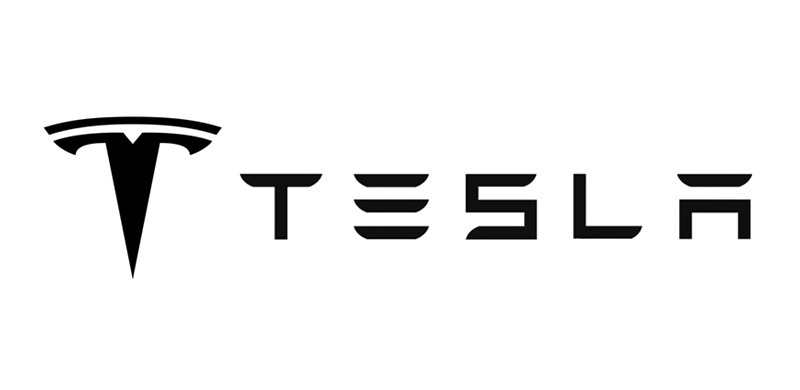 Credit Analysis
Analysis of Key Covenants
25
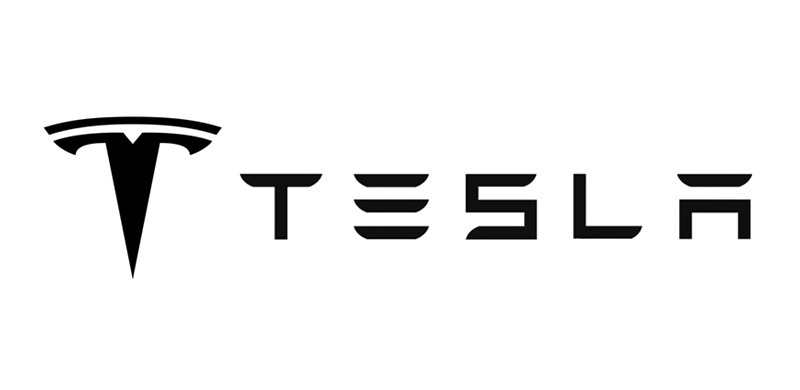 Credit Analysis
Covenant Comparables
26
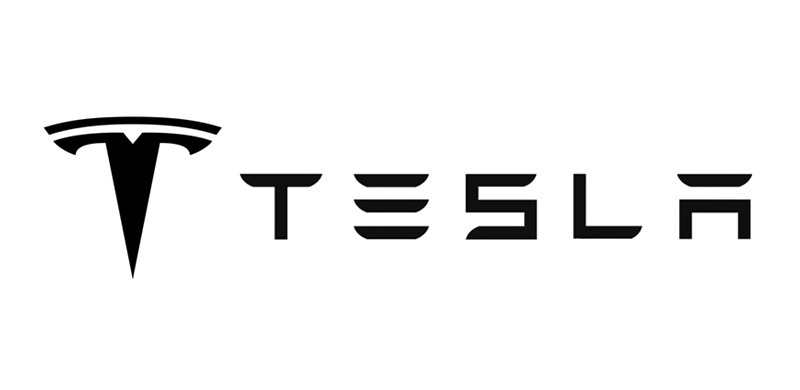 Credit Analysis
Risks
Liquidity Risk
Debt Repayment Risks
Capital Expenditure Risks
Inability to Cover Expenses
Capital Markets
Lose Advantage in Core Tech
If COVID-19 prevents Tesla from generating revenue for more than 1.5 years, this could impair their ability to cover expenses.
Tesla’s ability to refinance debt is dependent on the state of capital markets and their financial position at the time. If their stock price drops below the conversion price, Tesla won’t be able to fulfill their debt obligations with equity.
If Tesla reduces CapEx while their competitors are increasing it, it is possible that they will lose their strategic advantage in core EV technologies.
Movement of Capital to Non-liquid Accounts
Consumer Preferences
If customers don’t value the advantages of Tesla’s tech, they may not have leeway to cut CapEx and instead be forced to make strategic investments in the areas that competitors lead.
If Tesla decides to move currently liquid capital to non-liquid accounts such as foreign markets, leasing contracts, or contracts with suppliers, this could limit their ability to cover expenses without generating additional revenue.
Accelerated Repayment
Changes in business and economic conditions could cause Tesla to obtain additional debt financing that break their covenants. This could result in default and permit holders to accelerate obligations to repay debt at a time that Tesla does not have sufficient funds to repay it.
Liability Claims
If Tesla is not able to defend or insure against liability claims, its financial condition and liquidity could be threatened.
27
Inability to Reissue
Supplier Contracts
If Tesla loses its favorable position in the market, they may not be able to reissue their debt at their current rates.
Tesla is has entered into volume contracts with several of its key suppliers, and if they don’t meet their demand projections they will be forced to keep buying parts/producing vehicles they cannot sell.
Lease-End Projections
The profitability of vehicles returned to Tesla at the end of their leases depends on the accurate projection of residual value. Changes in demand for used vehicles could compromise leasing profitability.
Resale Guarantees
Tesla provided resale value guarantees to customers under certain financing programs in which vehicles may be sold back to the company for a predetermined price. The profitability of these buy-back agreements is dependent on projecting residual value of vehicles.
Tesla may be forced to break certain covenants that interfere with their ability to operate, such as incurring debt, issuing guaruntees, liens, stock repurchases, or certain voluntary debt repayments. Failure to comply with any covenants could result in default and permit holders to accelerate obligations to repay debt at a time that Tesla cannot produce the required capital.
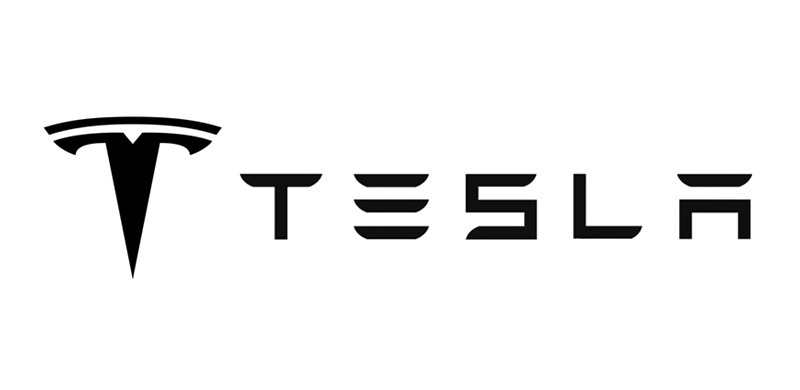 Conclusion
Key Driver I
Key Driver II
Key Driver III
Sufficient cash reserves to withstand Coronavirus disruption
Debt maturing prior to 2025 will likely be refinanced or converted into equity
Technology lead in electrification provides flexibility to scale back capital expenditure
Recommendation
We place a BUY recommendation on Tesla’s 5.3% 2025 Note.
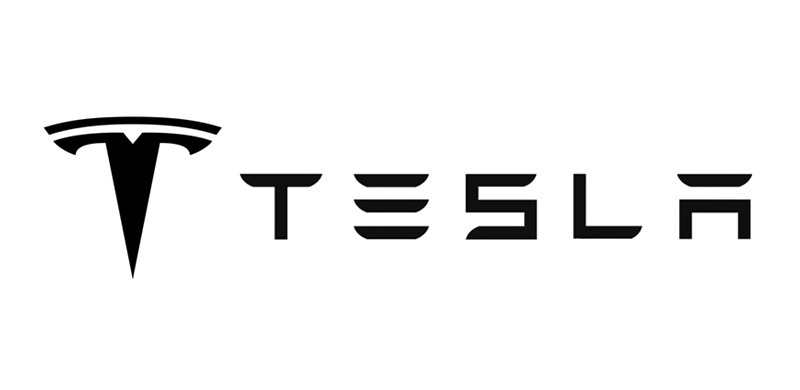 Table of Contents
Tesla Business Overview
Industry Overview
Macroeconomic Analysis
Tesla Credit Analysis

Appendix
29
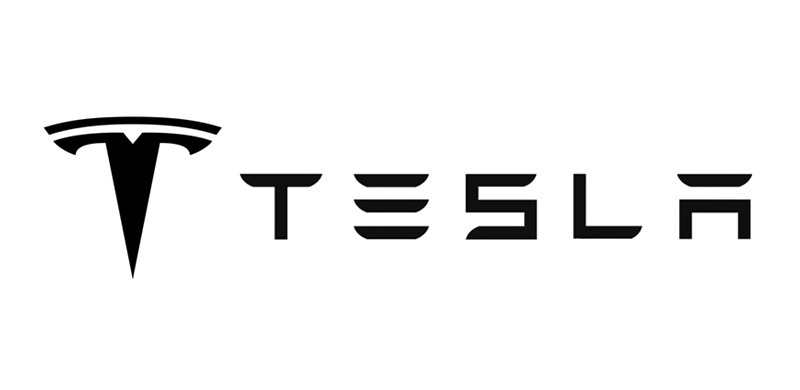 Appendix
Discounted Cash Flow Valuation
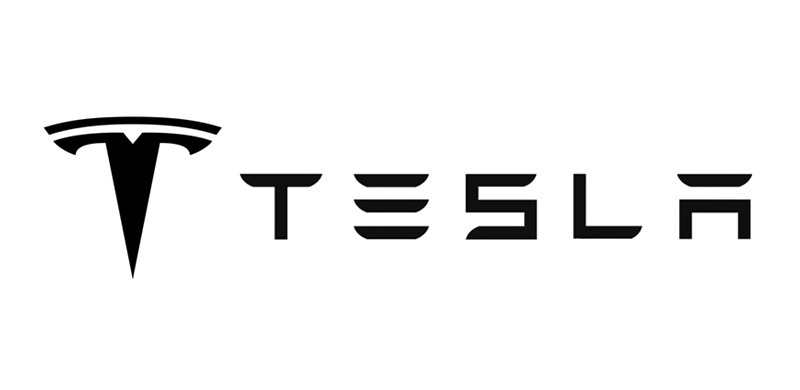 Appendix
Comparable Bond Prices
1 Year Time Series (Prices as of 4/29/20)
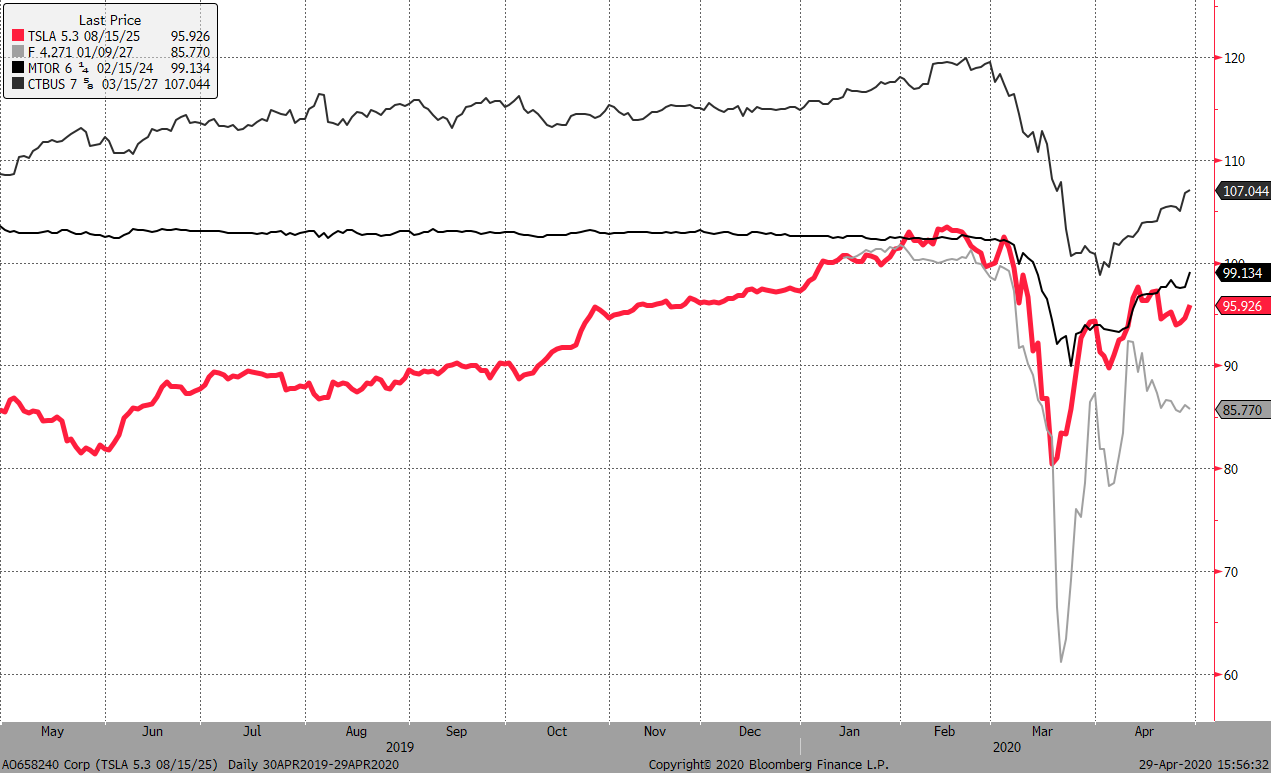 31
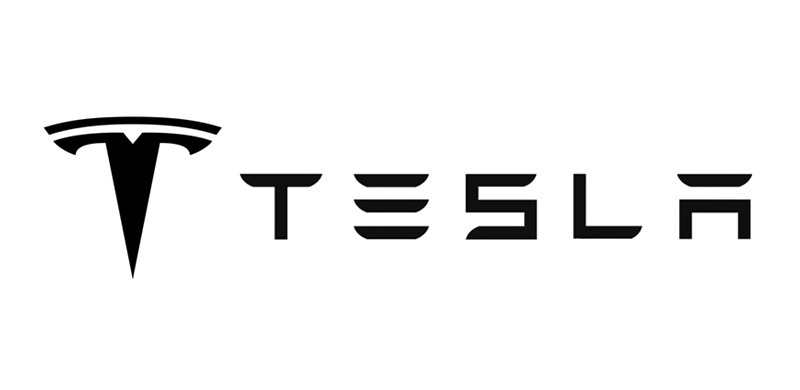 Appendix
Income Statement
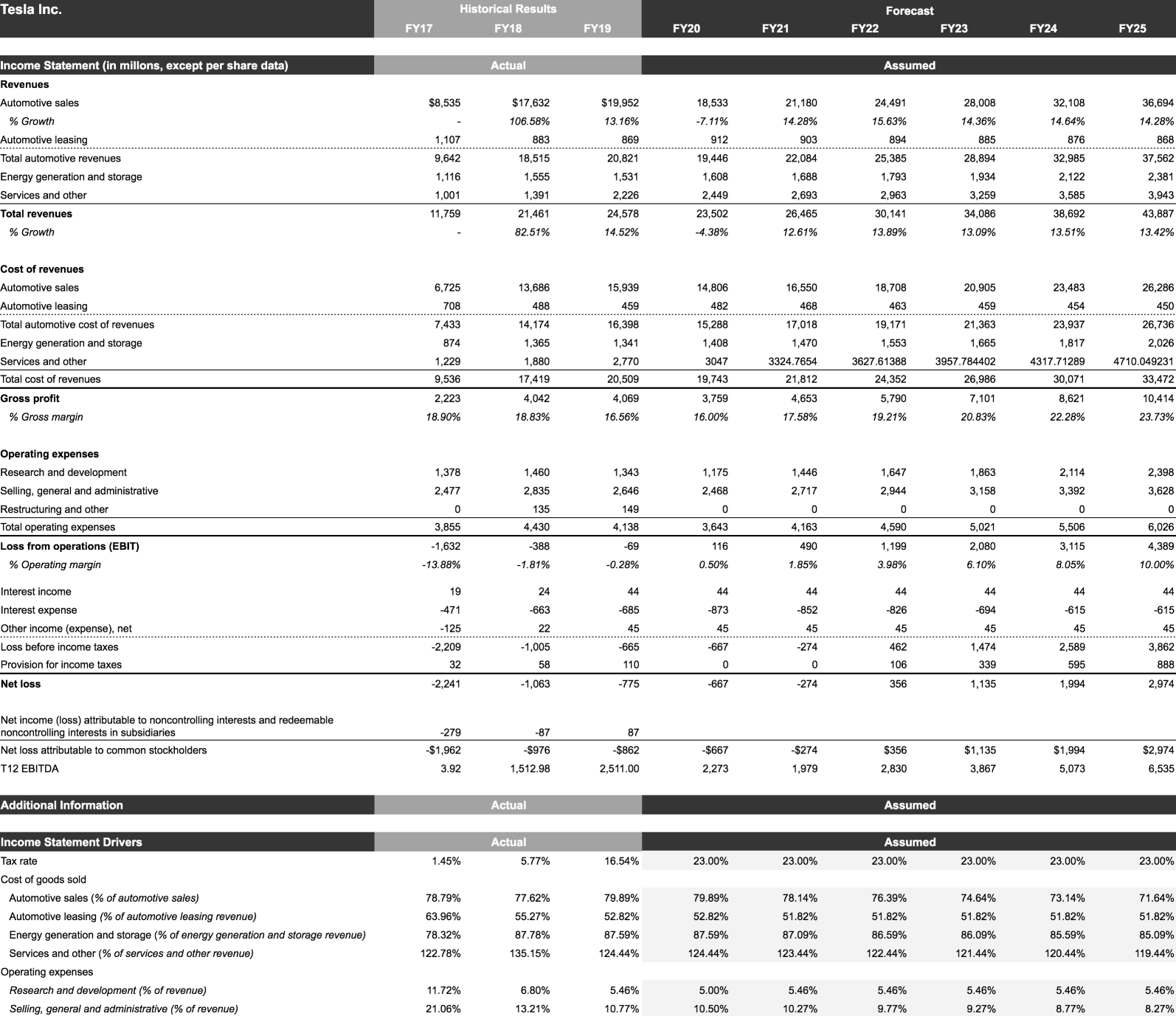 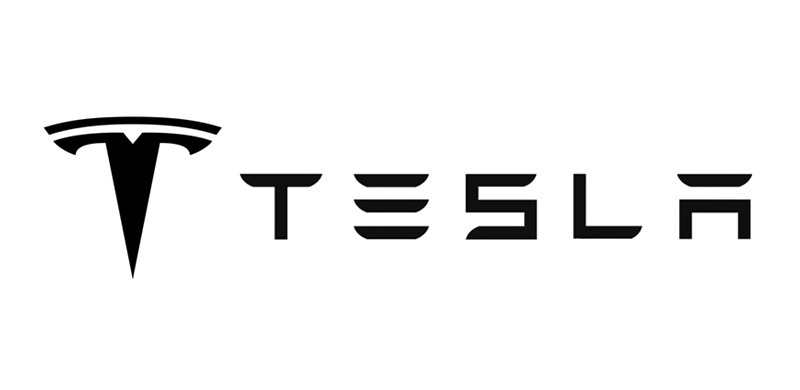 Appendix
Balance Sheet
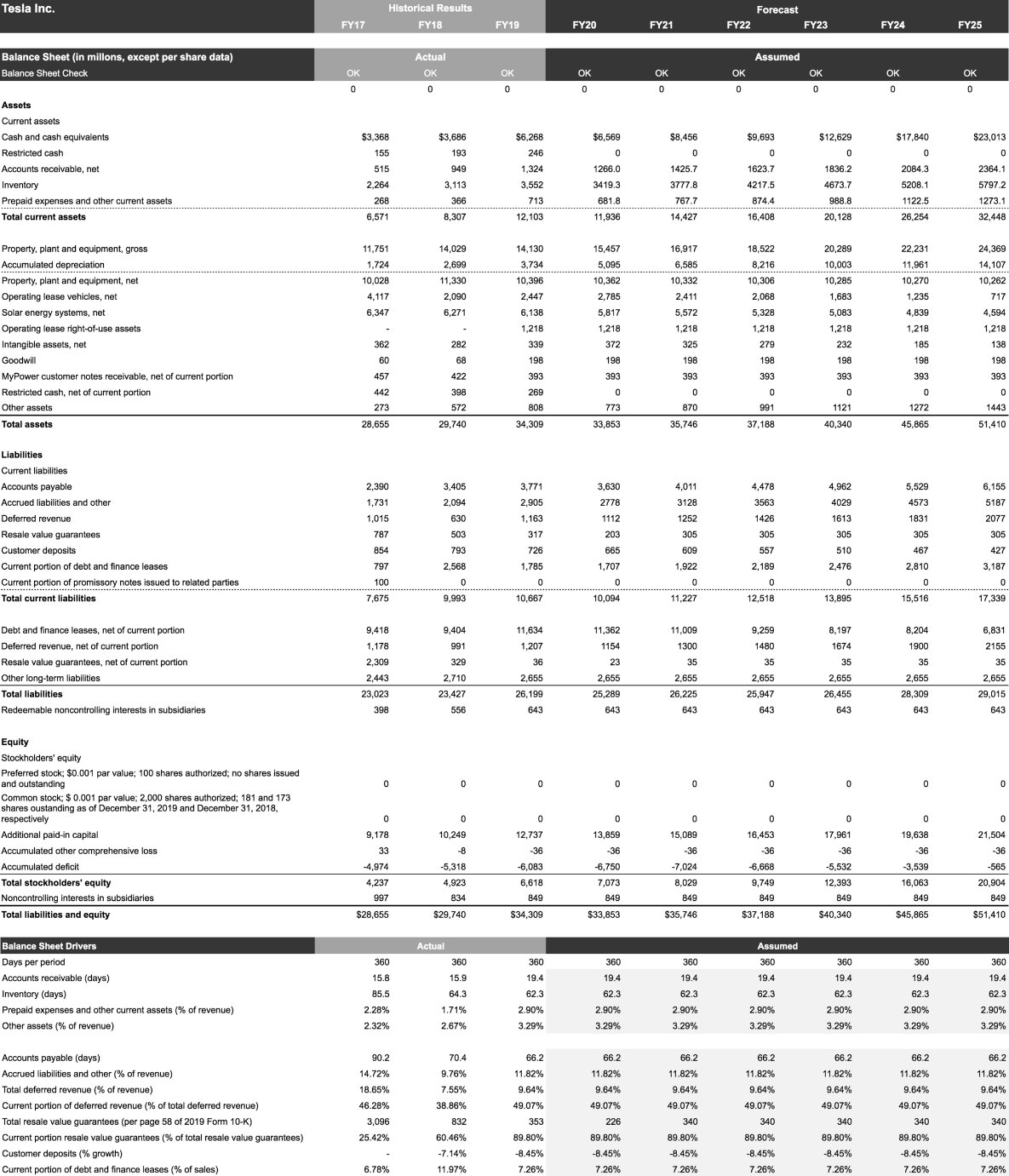 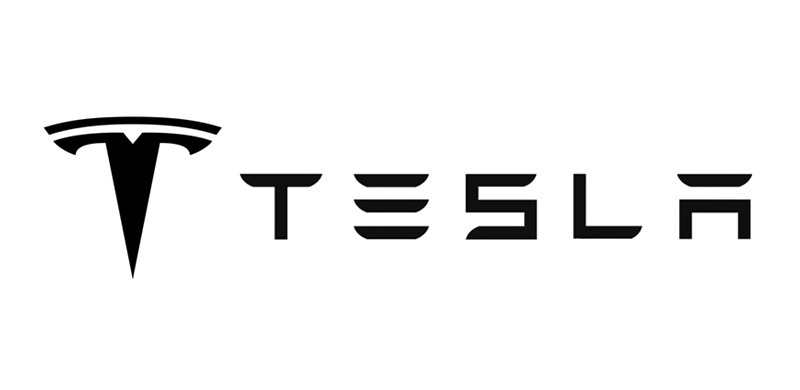 Appendix
Statement of Cash Flows
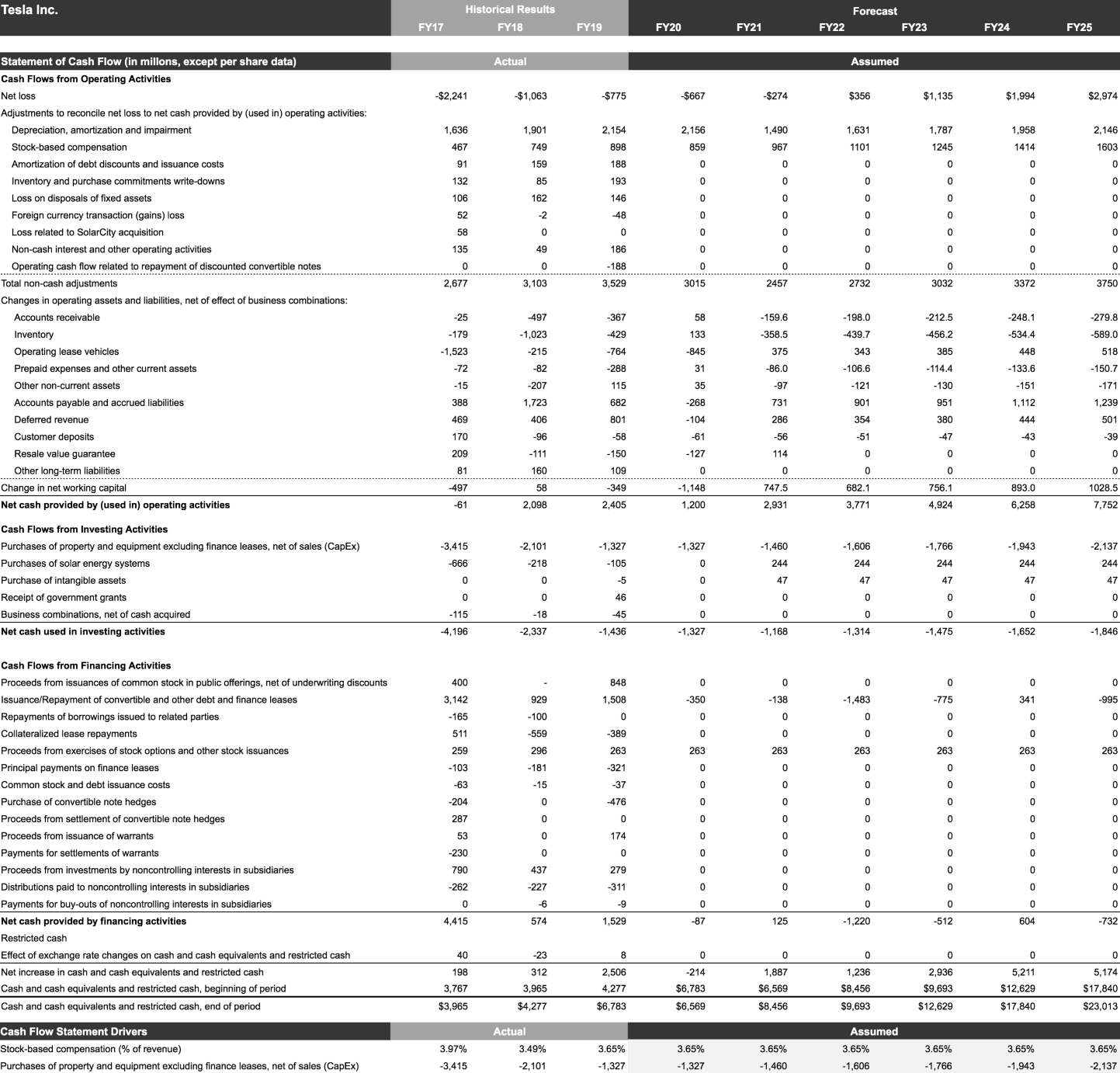 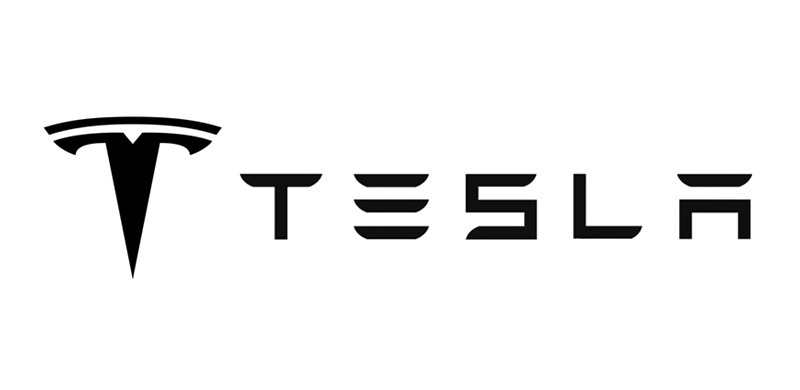 Appendix
Debt Schedule
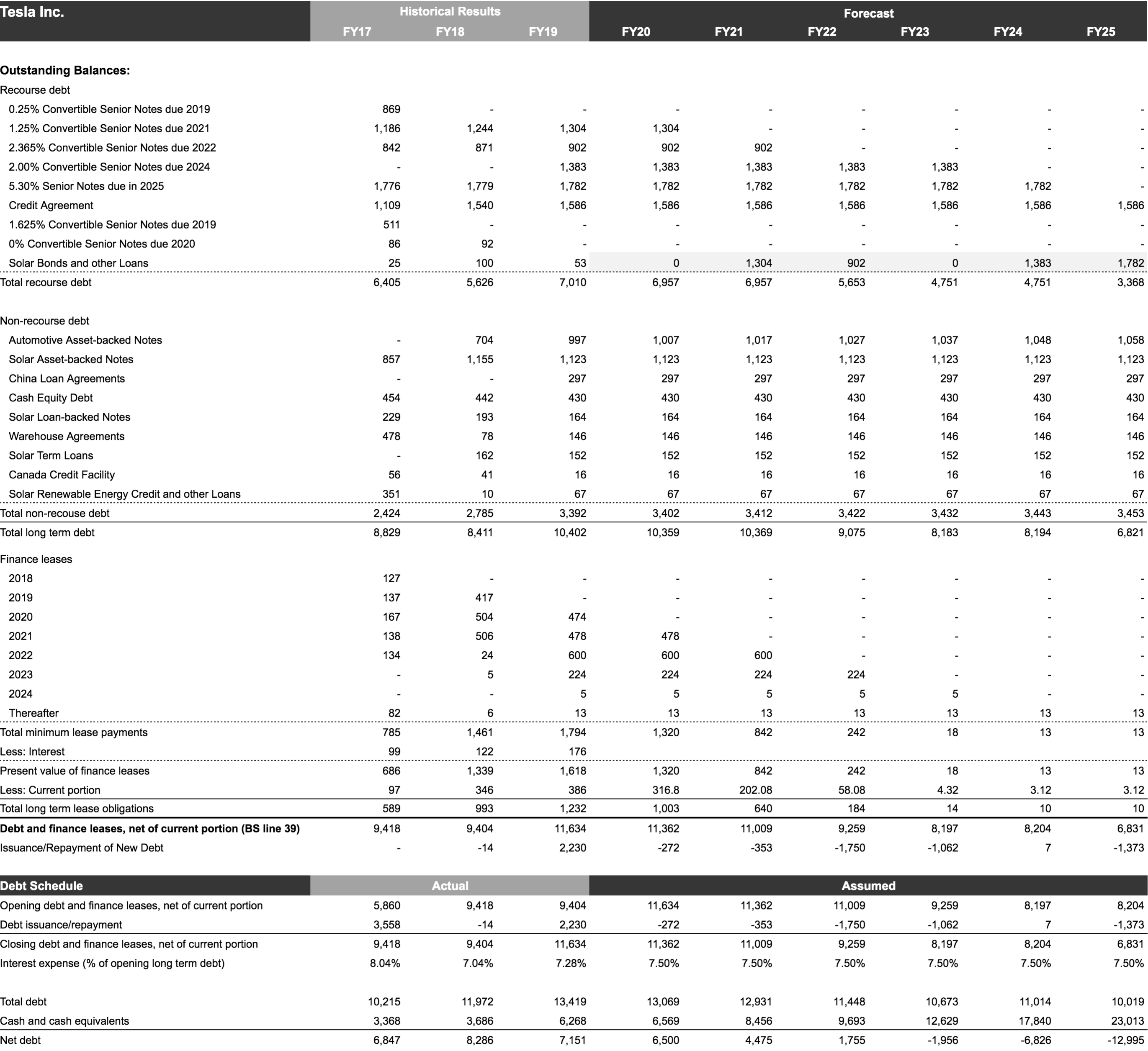 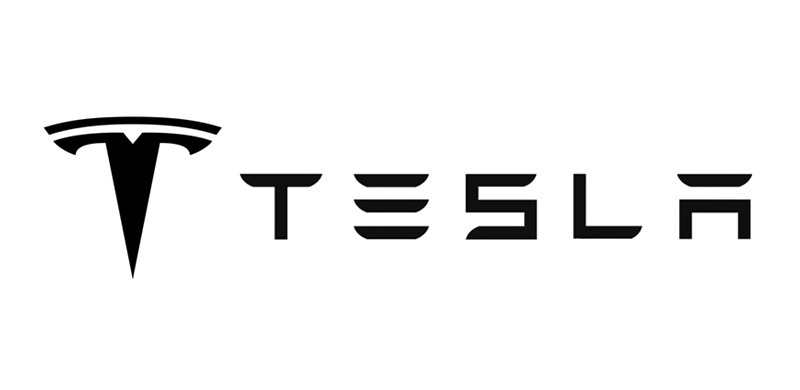 Appendix
Supporting Schedules
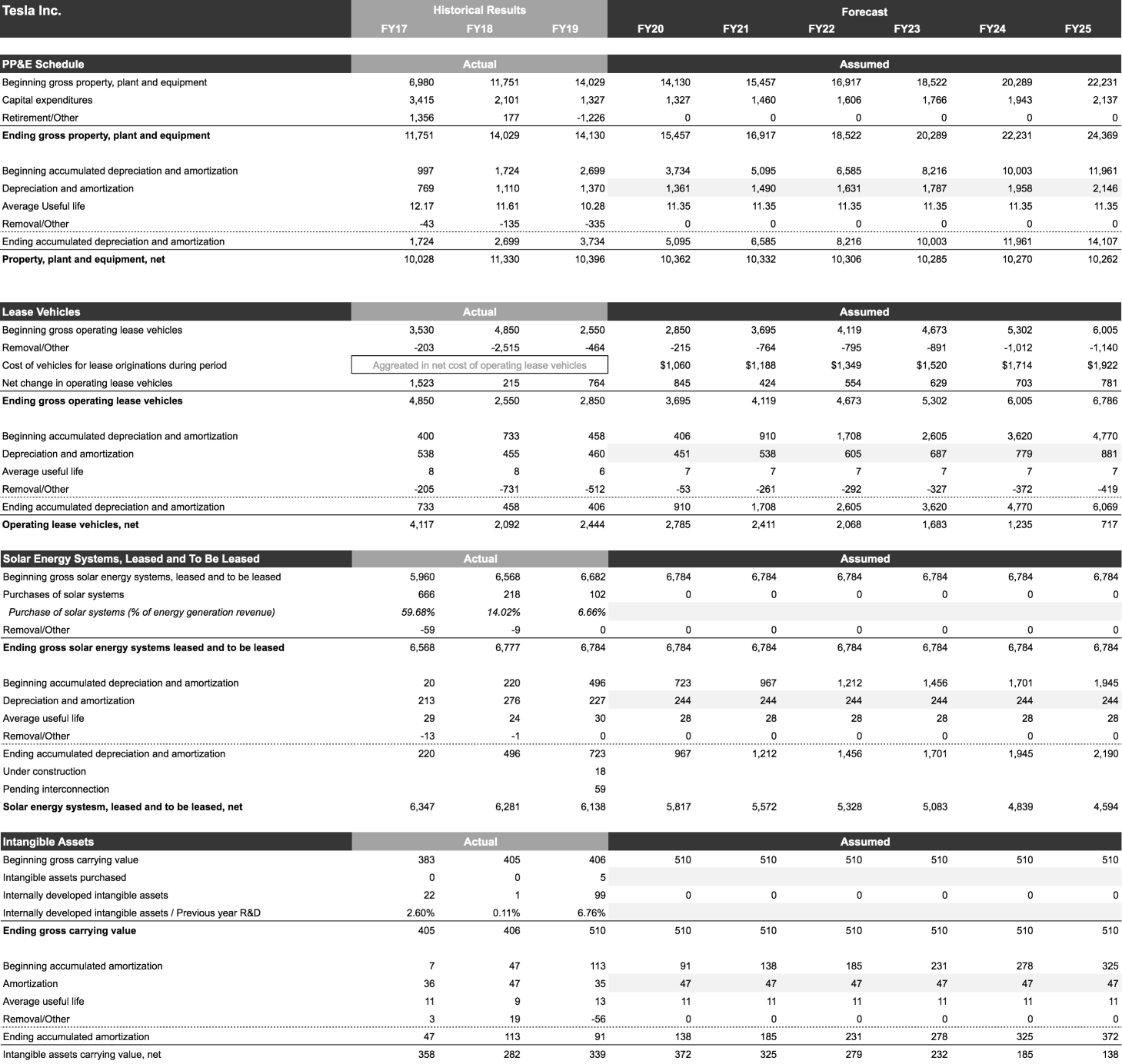 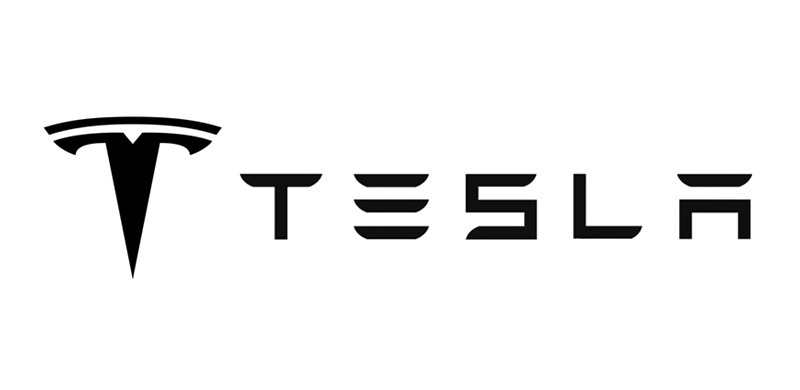 Appendix
Revenue Model
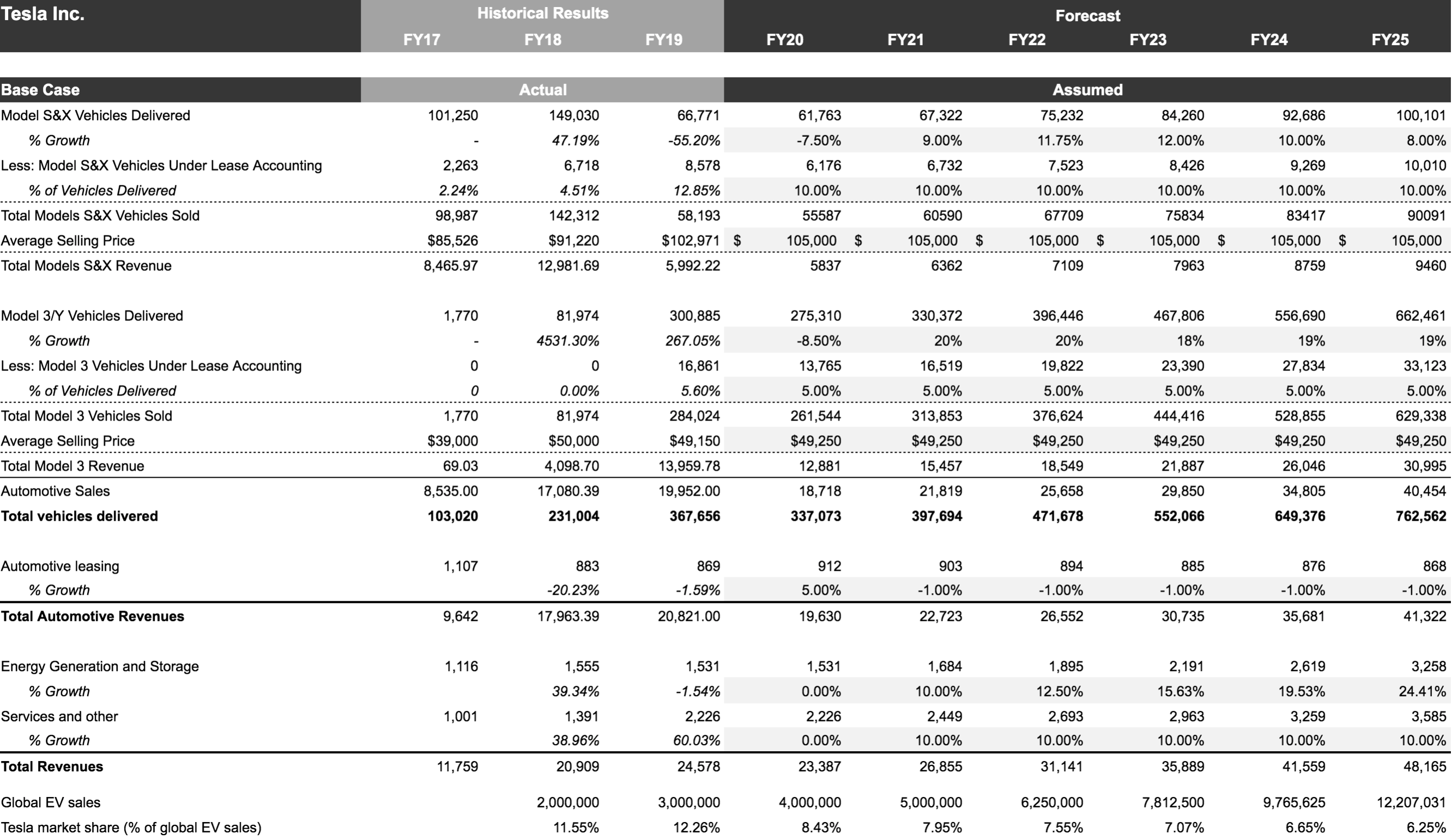 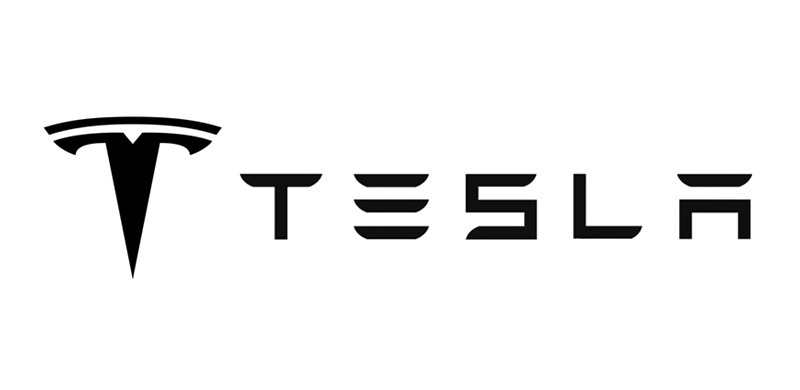 Appendix
Ratios
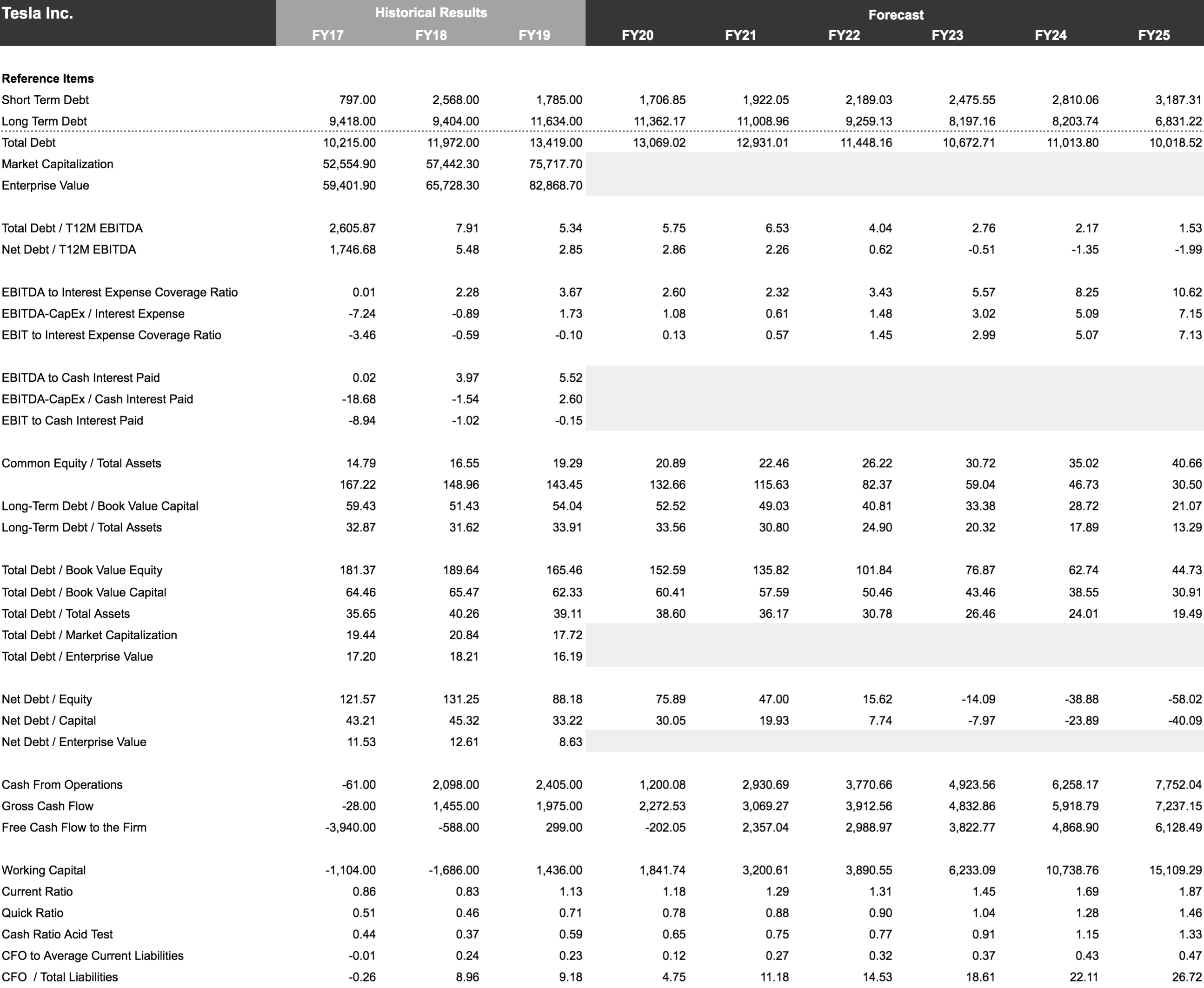